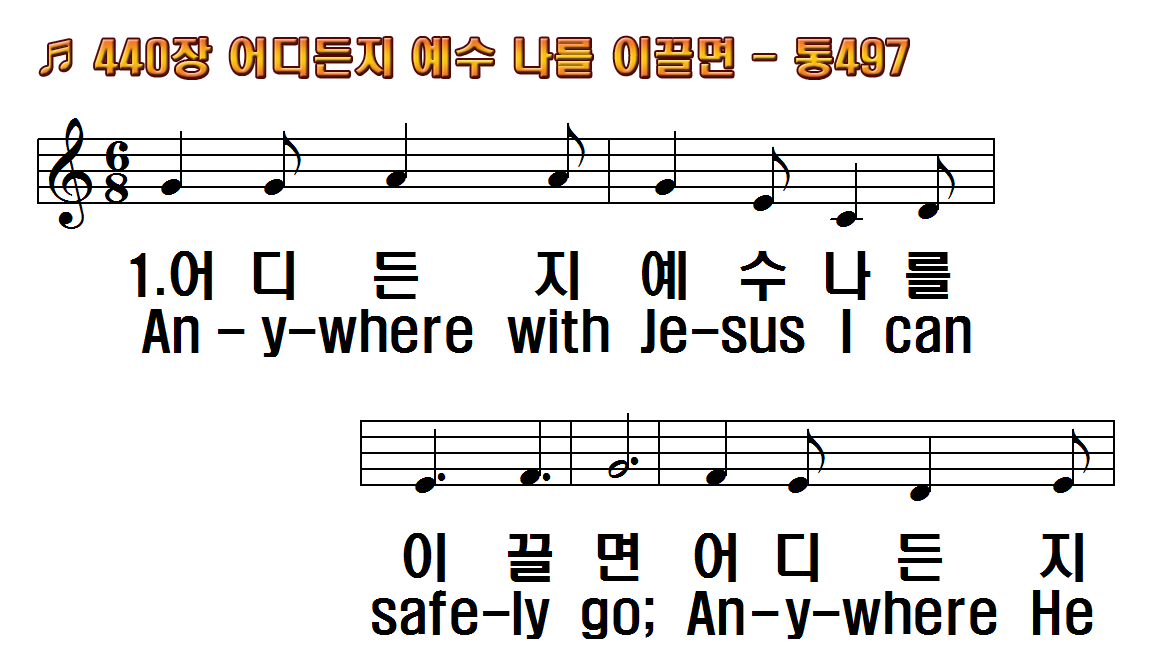 1.어디든지 예수 나를 이끌면
2.세상친구 모두 나를 떠나도
3.어둔 그늘 나를 에워 쌀 때에
후.어디를 가든지 겁낼 것 없네
1.Anywhere with Jesus I can
2.Anywhere with Jesus I am
3.Anywhere with Jesus I can
R. Anywhere! anywhere!
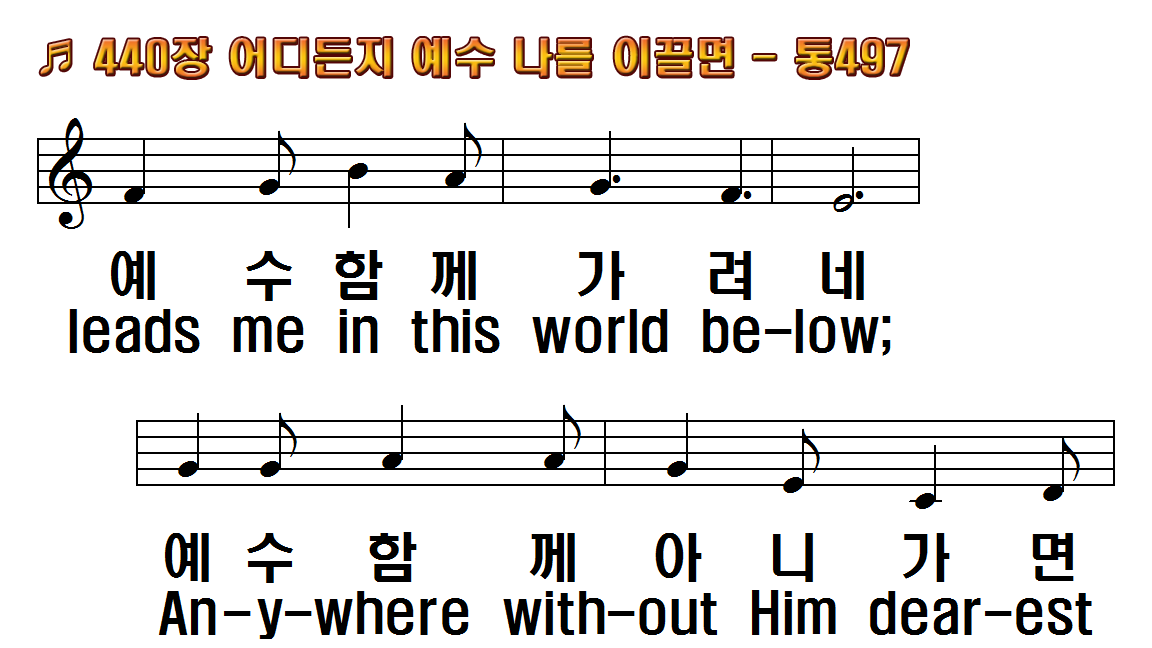 1.어디든지 예수 나를 이끌면
2.세상친구 모두 나를 떠나도
3.어둔 그늘 나를 에워 쌀 때에
후.어디를 가든지 겁낼 것 없네
1.Anywhere with Jesus I can
2.Anywhere with Jesus I am
3.Anywhere with Jesus I can
R. Anywhere! anywhere!
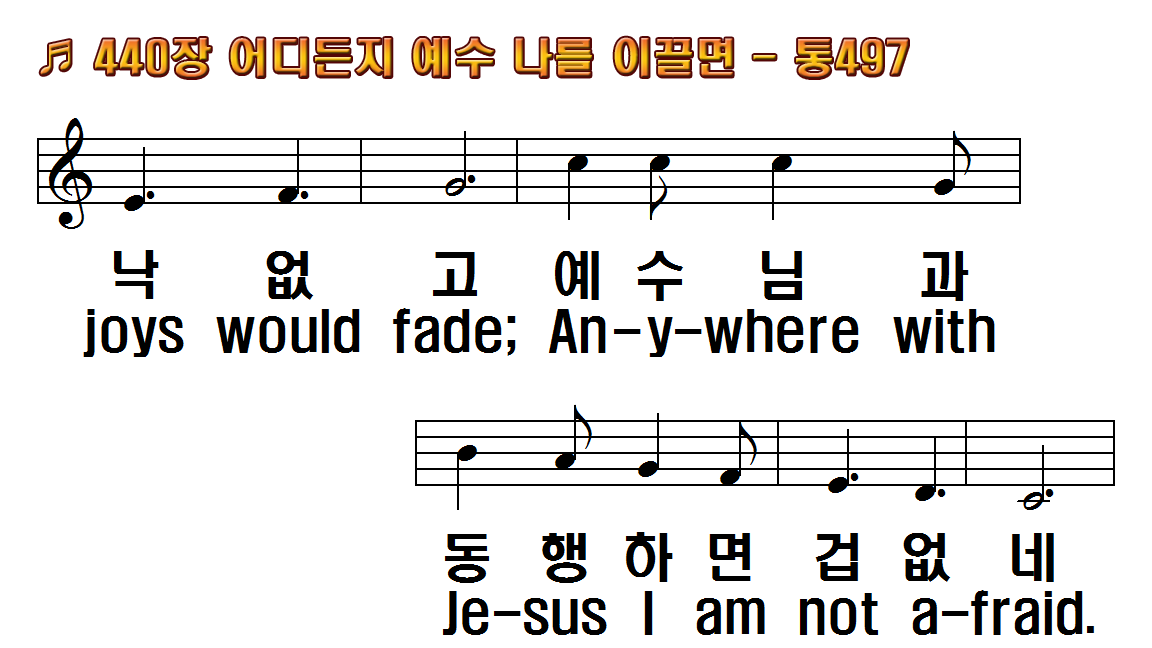 1.어디든지 예수 나를 이끌면
2.세상친구 모두 나를 떠나도
3.어둔 그늘 나를 에워 쌀 때에
후.어디를 가든지 겁낼 것 없네
1.Anywhere with Jesus I can
2.Anywhere with Jesus I am
3.Anywhere with Jesus I can
R. Anywhere! anywhere!
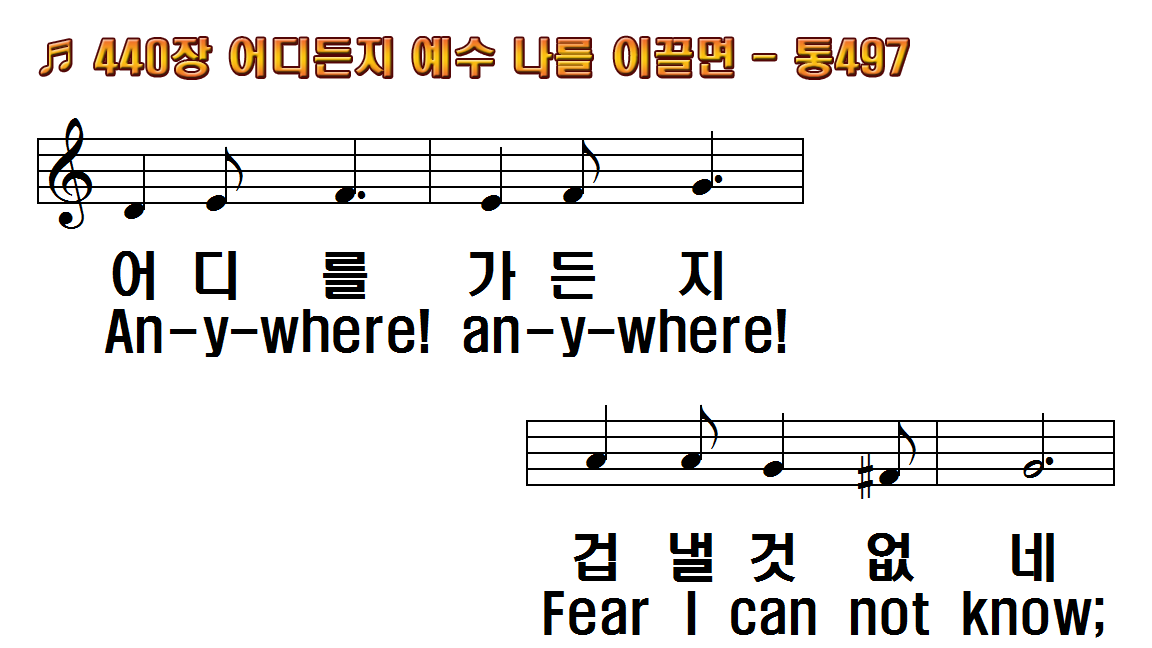 1.어디든지 예수 나를 이끌면
2.세상친구 모두 나를 떠나도
3.어둔 그늘 나를 에워 쌀 때에
후.어디를 가든지 겁낼 것 없네
1.Anywhere with Jesus I can
2.Anywhere with Jesus I am
3.Anywhere with Jesus I can
R. Anywhere! anywhere!
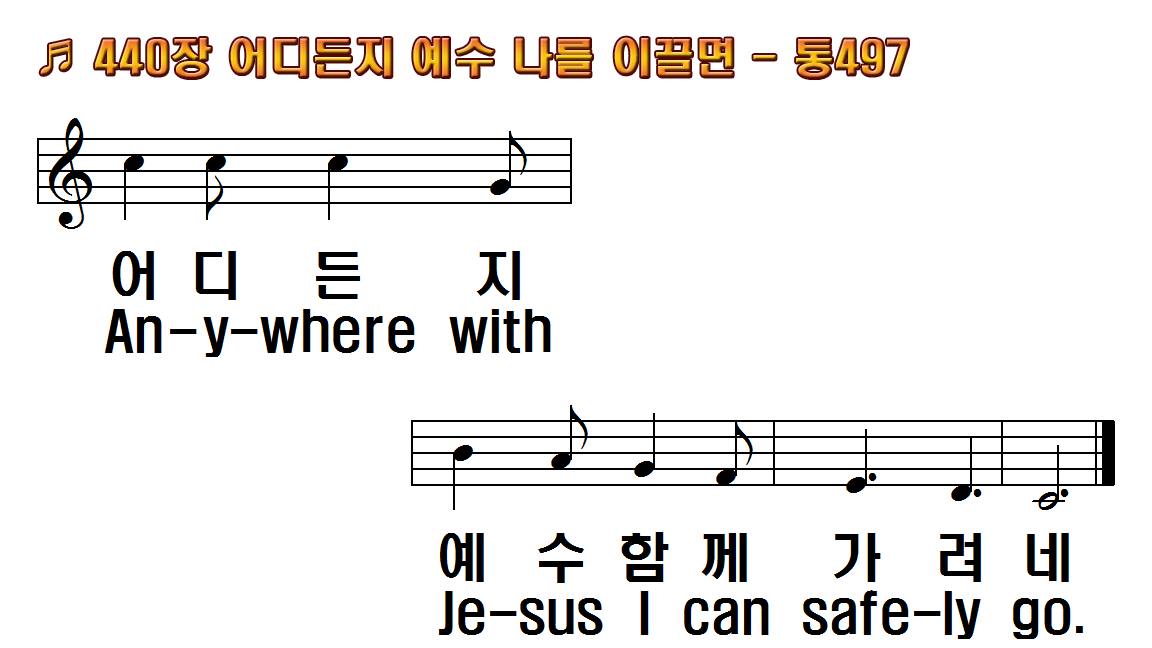 1.어디든지 예수 나를 이끌면
2.세상친구 모두 나를 떠나도
3.어둔 그늘 나를 에워 쌀 때에
후.어디를 가든지 겁낼 것 없네
1.Anywhere with Jesus I can
2.Anywhere with Jesus I am
3.Anywhere with Jesus I can
R. Anywhere! anywhere!
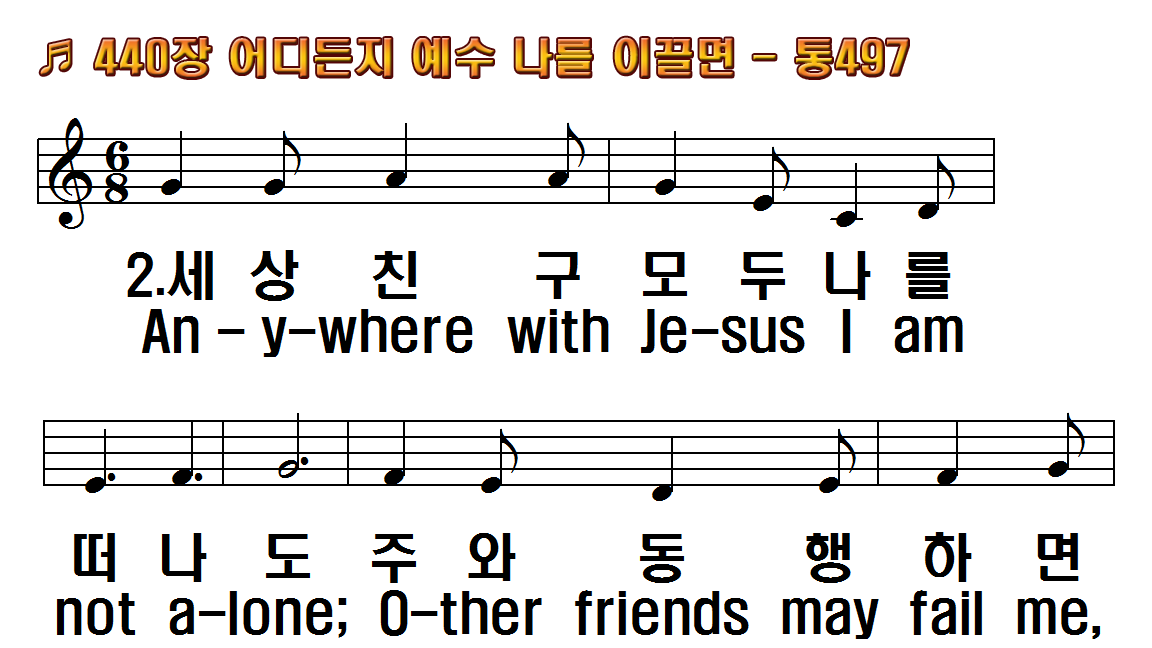 1.어디든지 예수 나를 이끌면
2.세상친구 모두 나를 떠나도
3.어둔 그늘 나를 에워 쌀 때에
후.어디를 가든지 겁낼 것 없네
1.Anywhere with Jesus I can
2.Anywhere with Jesus I am
3.Anywhere with Jesus I can
R. Anywhere! anywhere!
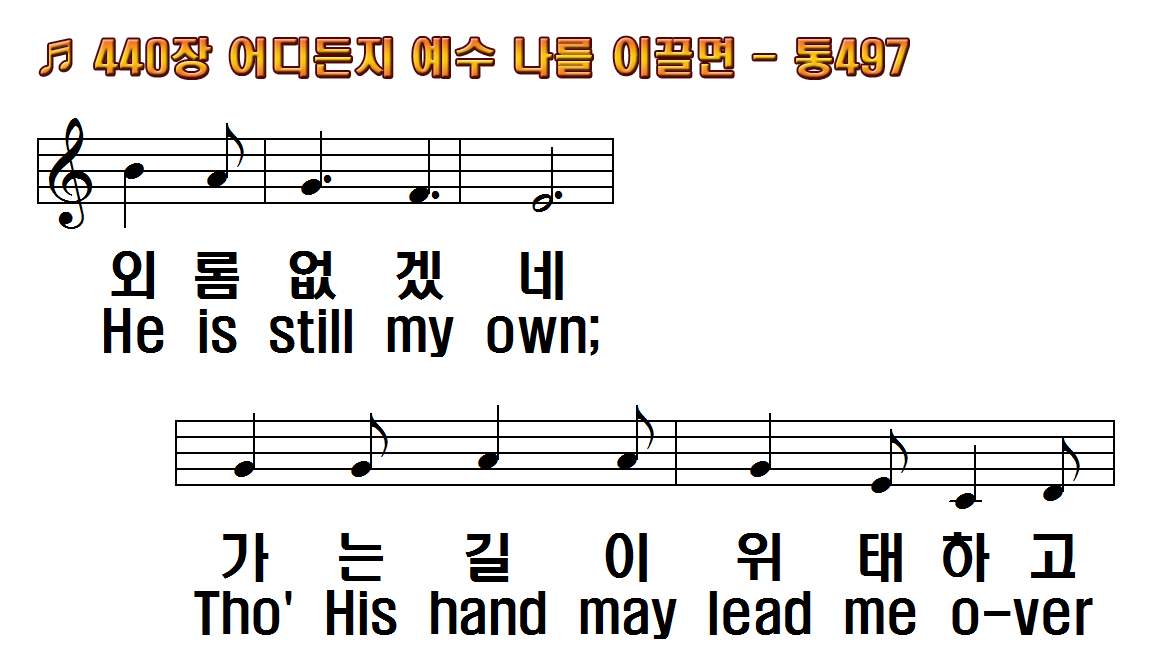 1.어디든지 예수 나를 이끌면
2.세상친구 모두 나를 떠나도
3.어둔 그늘 나를 에워 쌀 때에
후.어디를 가든지 겁낼 것 없네
1.Anywhere with Jesus I can
2.Anywhere with Jesus I am
3.Anywhere with Jesus I can
R. Anywhere! anywhere!
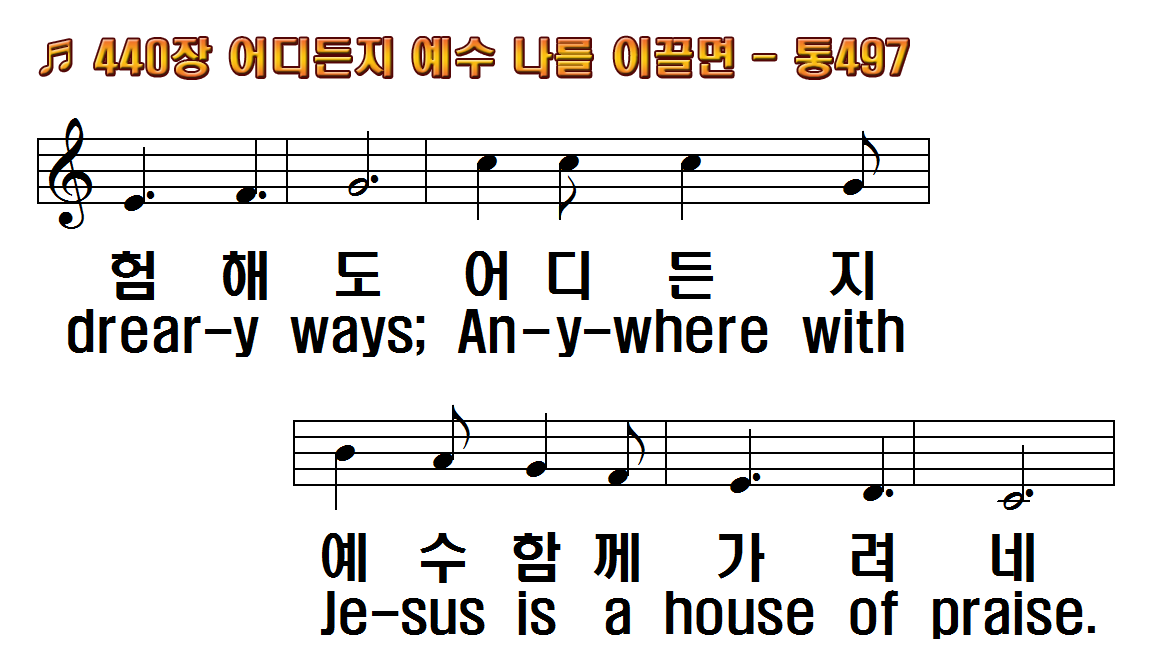 1.어디든지 예수 나를 이끌면
2.세상친구 모두 나를 떠나도
3.어둔 그늘 나를 에워 쌀 때에
후.어디를 가든지 겁낼 것 없네
1.Anywhere with Jesus I can
2.Anywhere with Jesus I am
3.Anywhere with Jesus I can
R. Anywhere! anywhere!
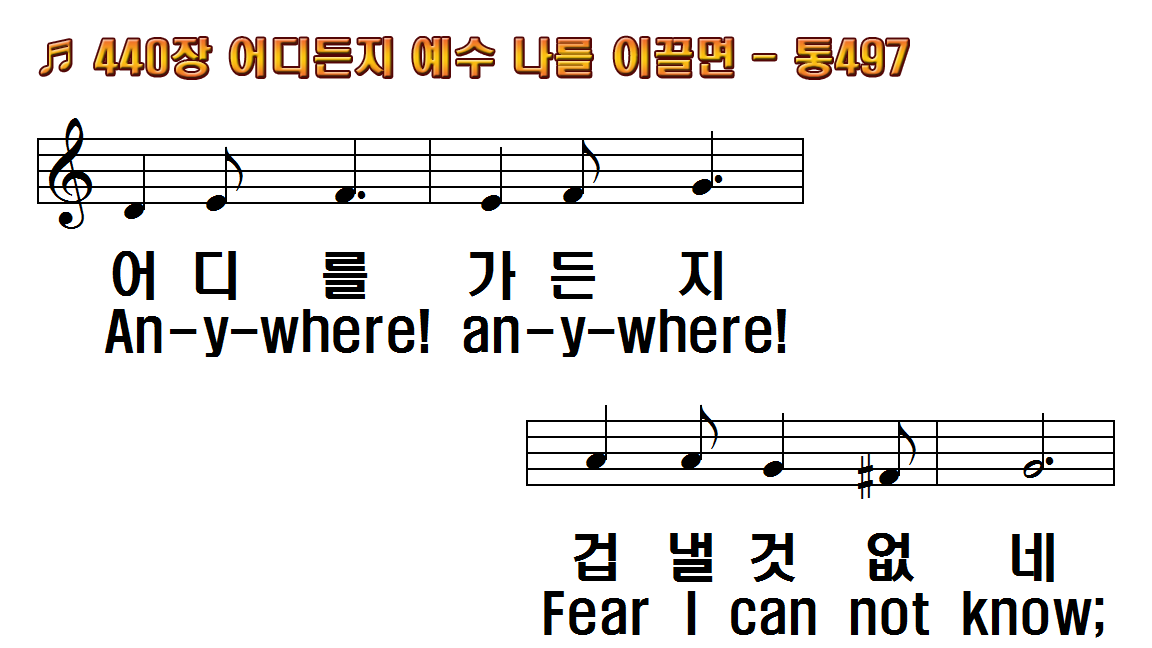 1.어디든지 예수 나를 이끌면
2.세상친구 모두 나를 떠나도
3.어둔 그늘 나를 에워 쌀 때에
후.어디를 가든지 겁낼 것 없네
1.Anywhere with Jesus I can
2.Anywhere with Jesus I am
3.Anywhere with Jesus I can
R. Anywhere! anywhere!
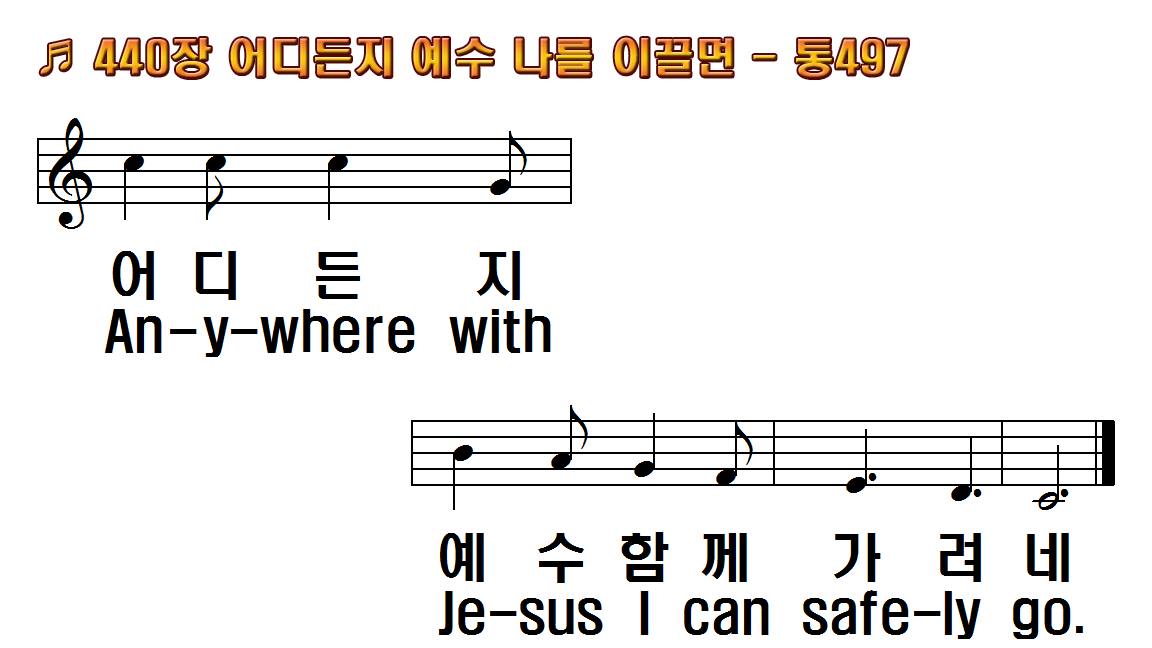 1.어디든지 예수 나를 이끌면
2.세상친구 모두 나를 떠나도
3.어둔 그늘 나를 에워 쌀 때에
후.어디를 가든지 겁낼 것 없네
1.Anywhere with Jesus I can
2.Anywhere with Jesus I am
3.Anywhere with Jesus I can
R. Anywhere! anywhere!
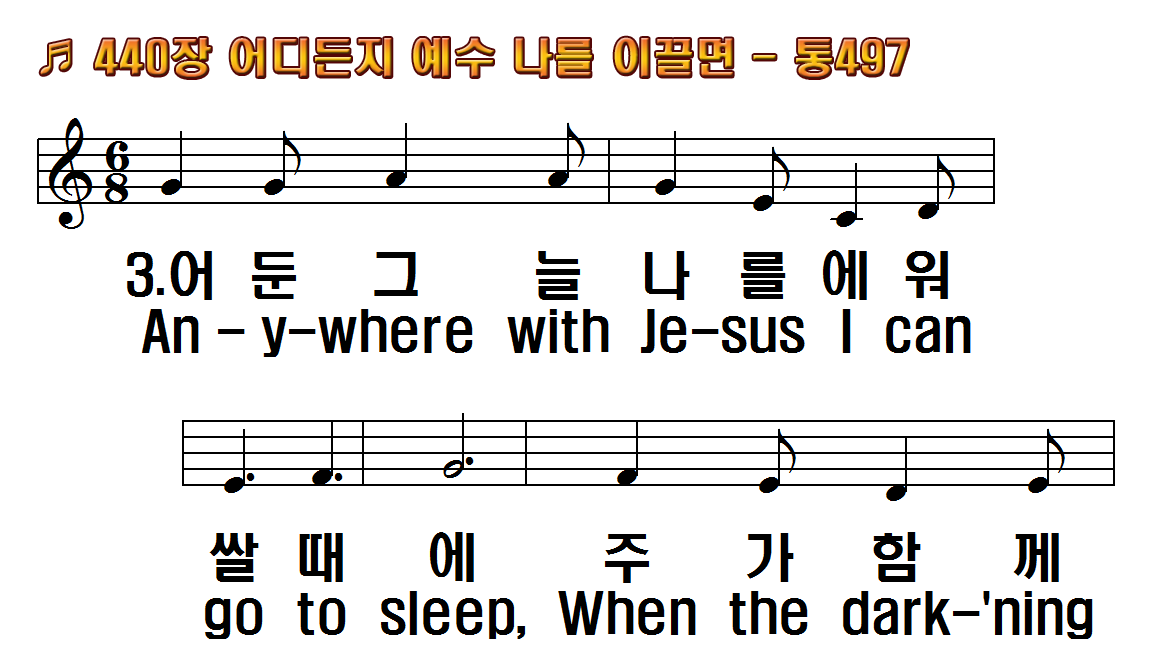 1.어디든지 예수 나를 이끌면
2.세상친구 모두 나를 떠나도
3.어둔 그늘 나를 에워 쌀 때에
후.어디를 가든지 겁낼 것 없네
1.Anywhere with Jesus I can
2.Anywhere with Jesus I am
3.Anywhere with Jesus I can
R. Anywhere! anywhere!
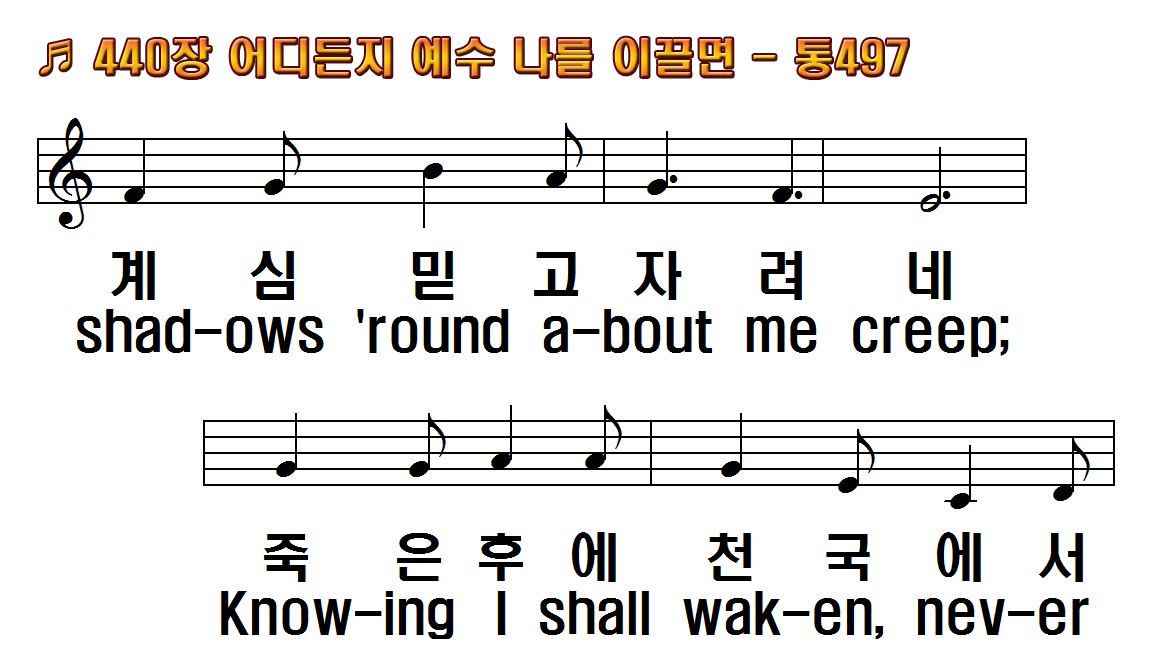 1.어디든지 예수 나를 이끌면
2.세상친구 모두 나를 떠나도
3.어둔 그늘 나를 에워 쌀 때에
후.어디를 가든지 겁낼 것 없네
1.Anywhere with Jesus I can
2.Anywhere with Jesus I am
3.Anywhere with Jesus I can
R. Anywhere! anywhere!
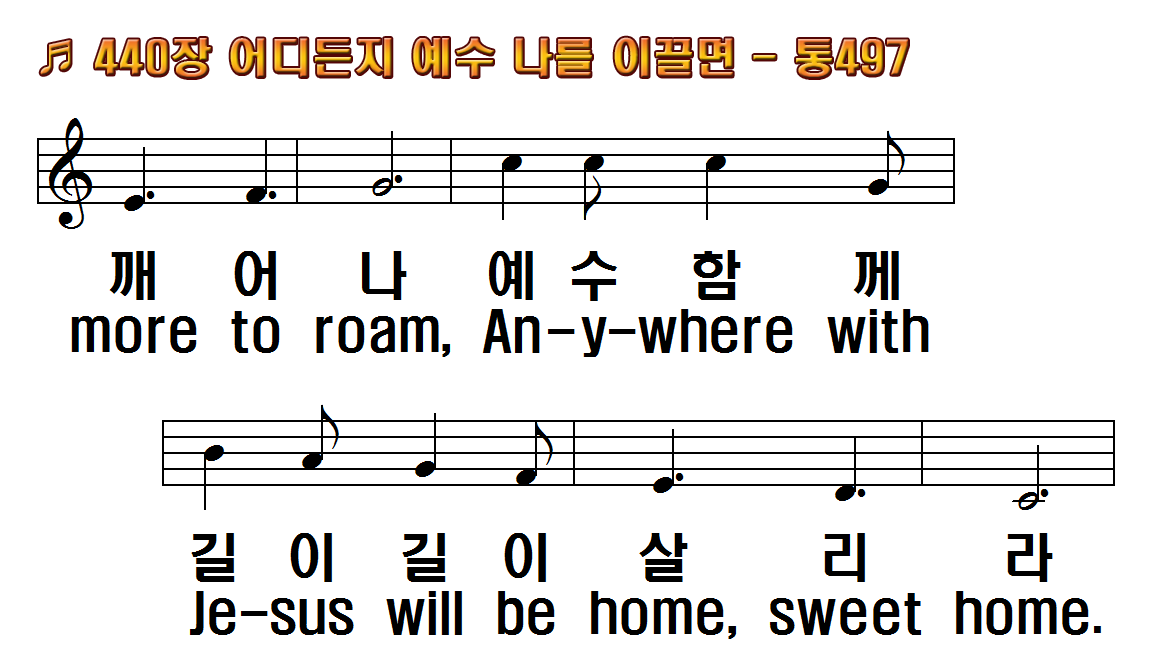 1.어디든지 예수 나를 이끌면
2.세상친구 모두 나를 떠나도
3.어둔 그늘 나를 에워 쌀 때에
후.어디를 가든지 겁낼 것 없네
1.Anywhere with Jesus I can
2.Anywhere with Jesus I am
3.Anywhere with Jesus I can
R. Anywhere! anywhere!
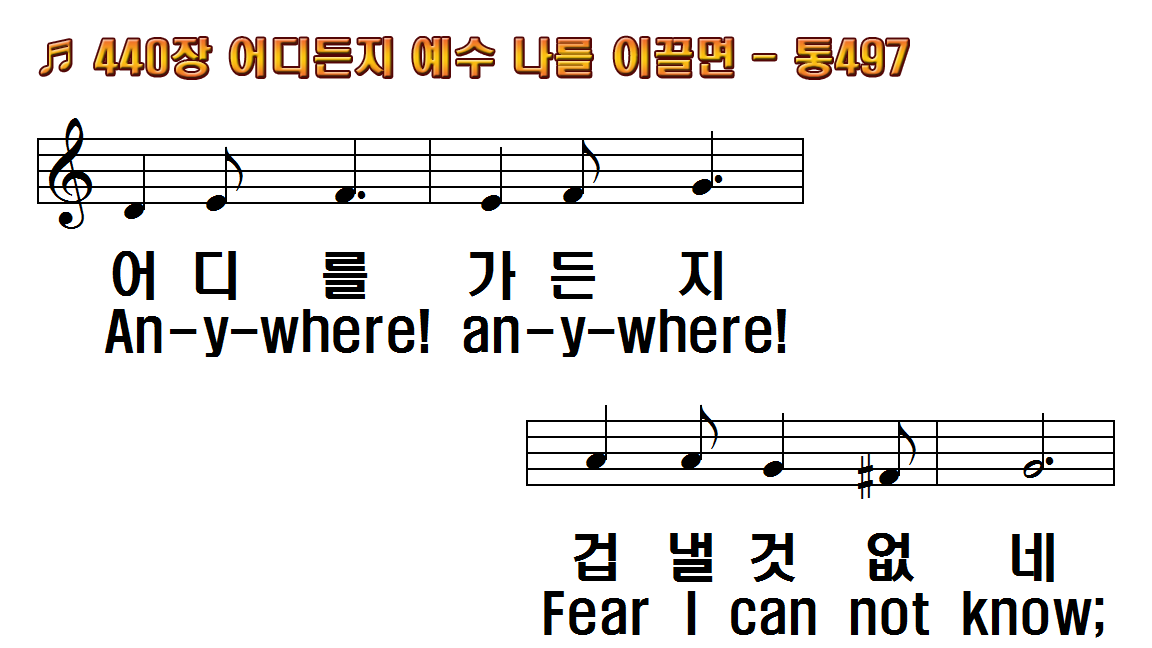 1.어디든지 예수 나를 이끌면
2.세상친구 모두 나를 떠나도
3.어둔 그늘 나를 에워 쌀 때에
후.어디를 가든지 겁낼 것 없네
1.Anywhere with Jesus I can
2.Anywhere with Jesus I am
3.Anywhere with Jesus I can
R. Anywhere! anywhere!
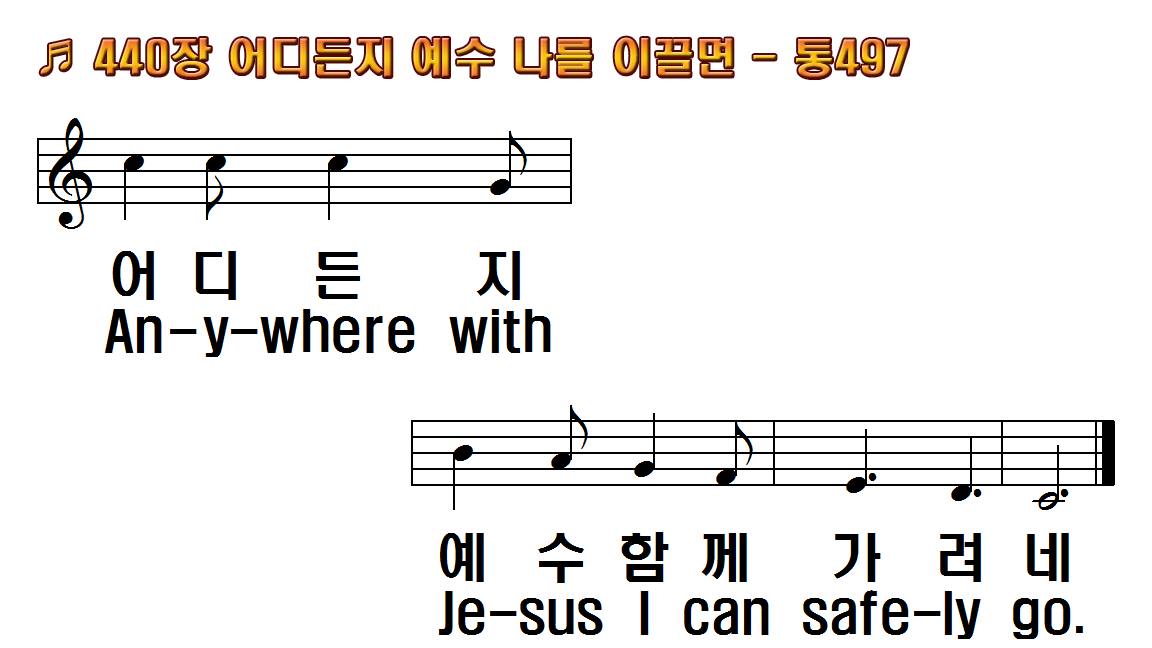 1.어디든지 예수 나를 이끌면
2.세상친구 모두 나를 떠나도
3.어둔 그늘 나를 에워 쌀 때에
후.어디를 가든지 겁낼 것 없네
1.Anywhere with Jesus I can
2.Anywhere with Jesus I am
3.Anywhere with Jesus I can
R. Anywhere! anywhere!
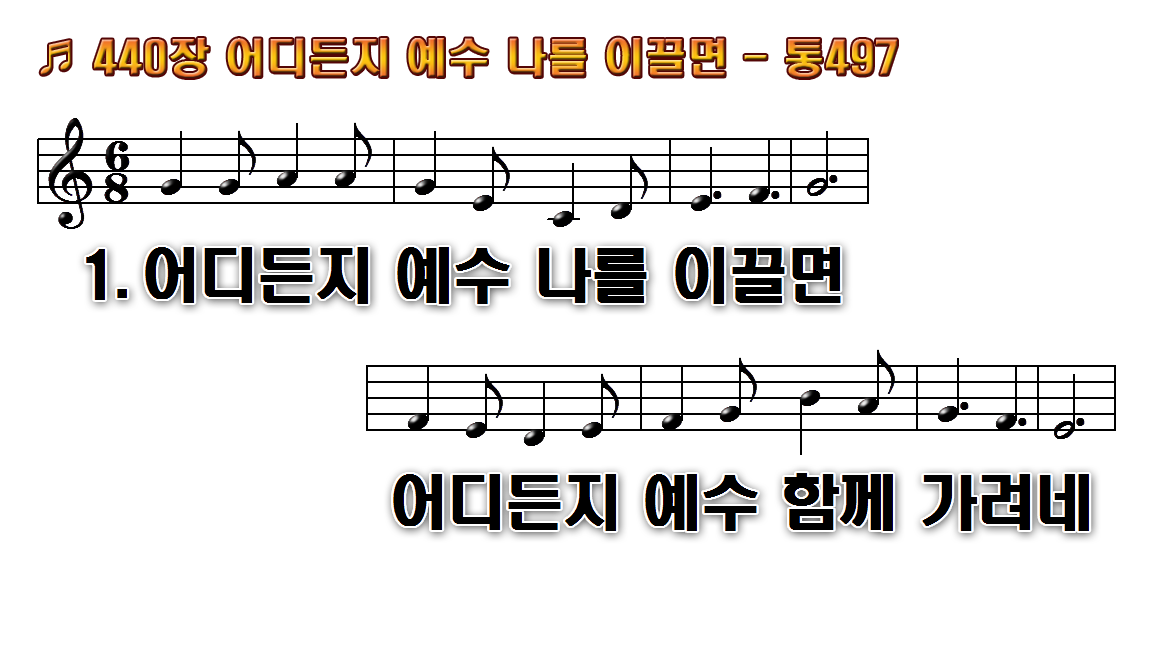 1.어디든지 예수 나를 이끌면
2.세상 친구 모두 나를 떠나도
3.어둔 그늘 나를 에워쌀 때에
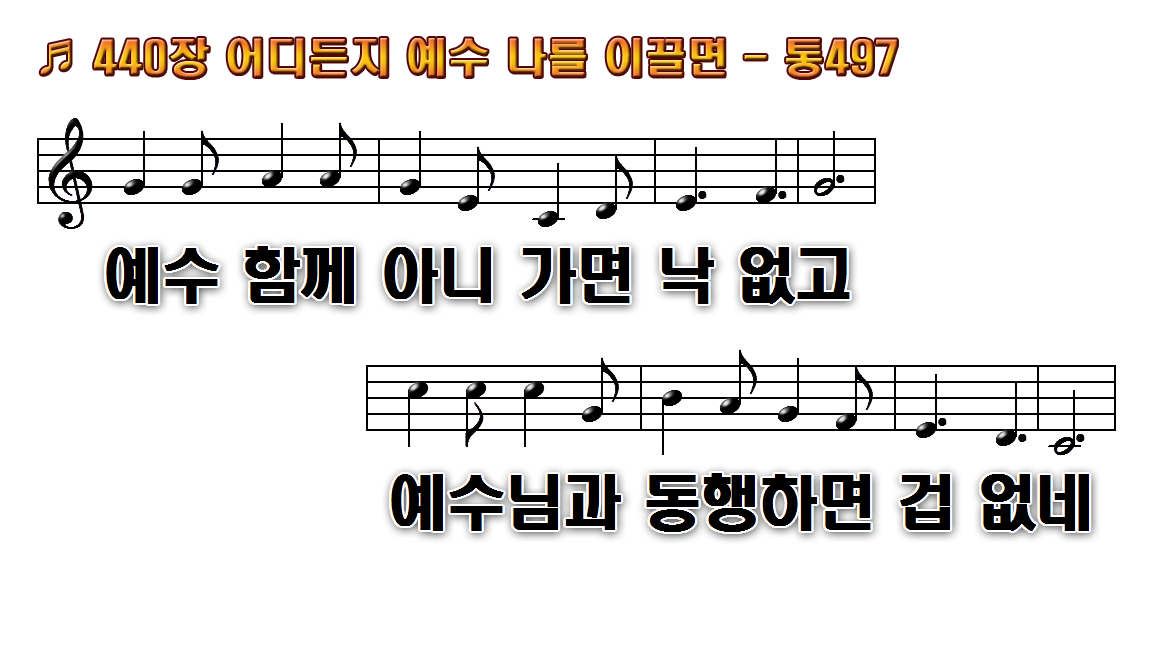 1.어디든지 예수 나를 이끌면
2.세상 친구 모두 나를 떠나도
3.어둔 그늘 나를 에워쌀 때에
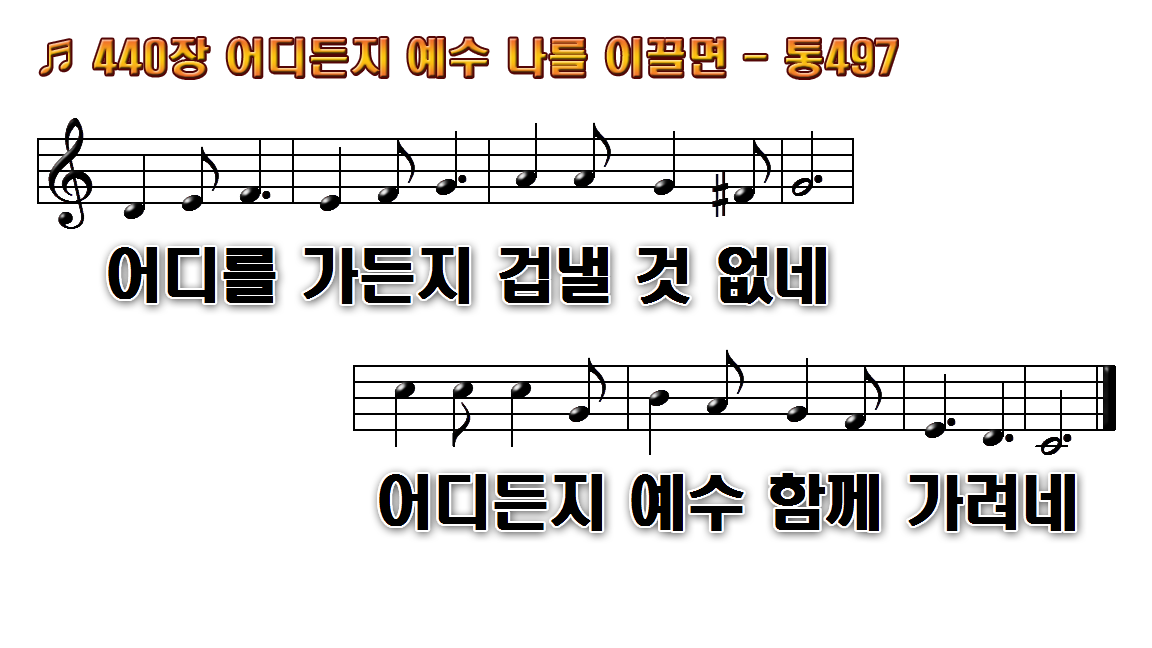 1.어디든지 예수 나를 이끌면
2.세상 친구 모두 나를 떠나도
3.어둔 그늘 나를 에워쌀 때에
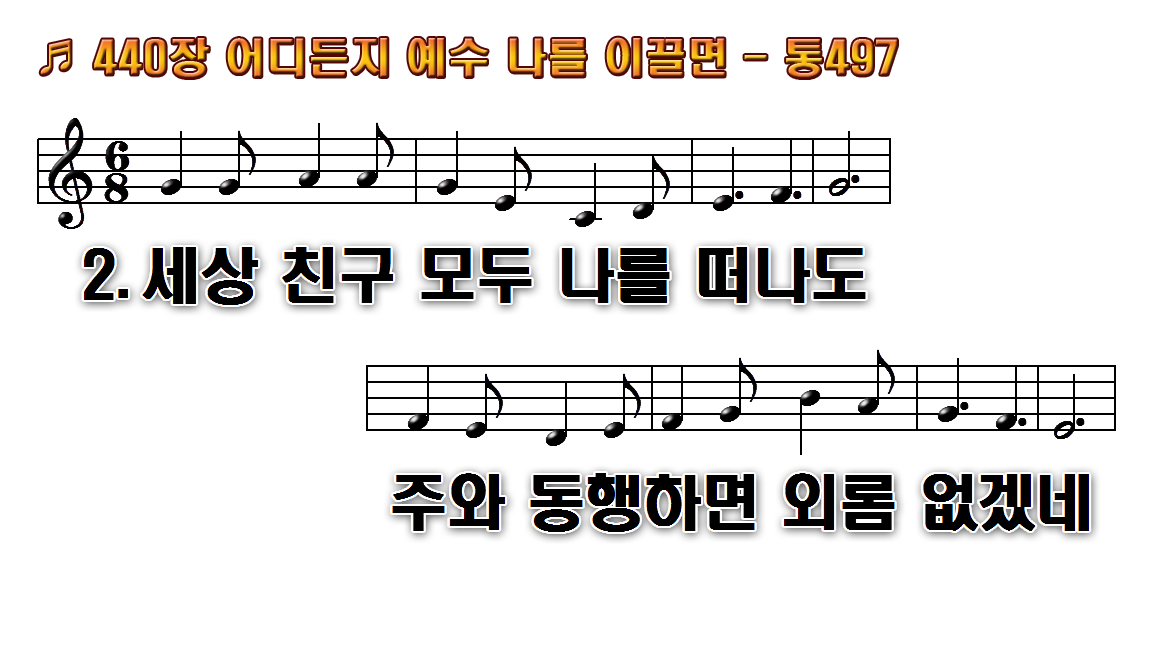 1.어디든지 예수 나를 이끌면
2.세상 친구 모두 나를 떠나도
3.어둔 그늘 나를 에워쌀 때에
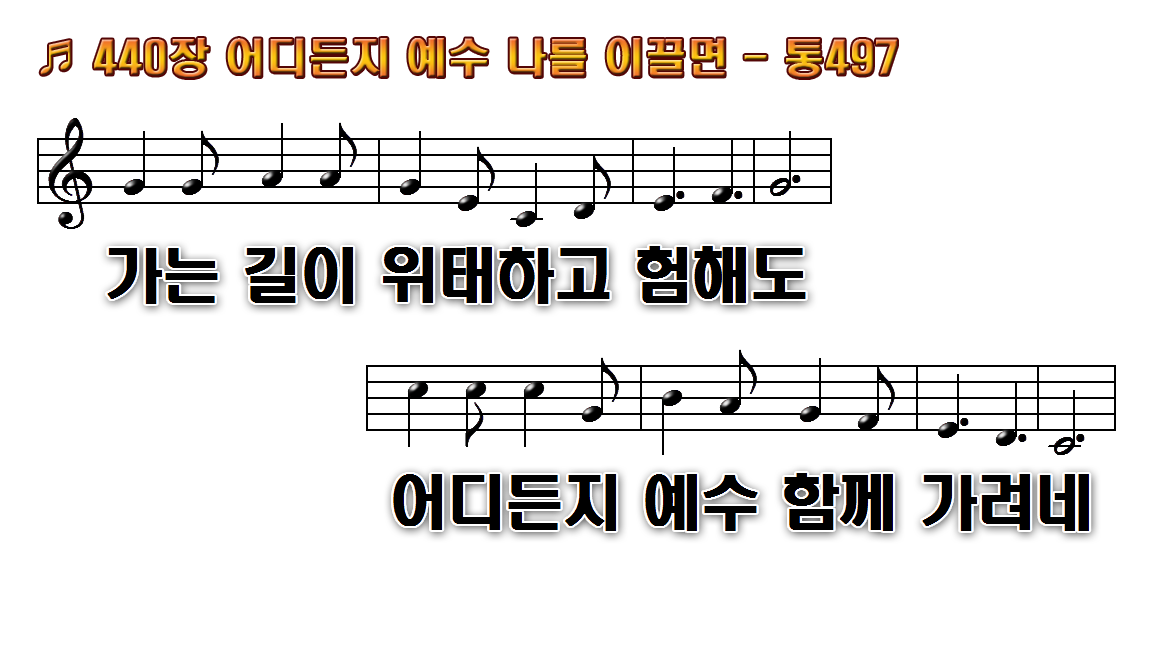 1.어디든지 예수 나를 이끌면
2.세상 친구 모두 나를 떠나도
3.어둔 그늘 나를 에워쌀 때에
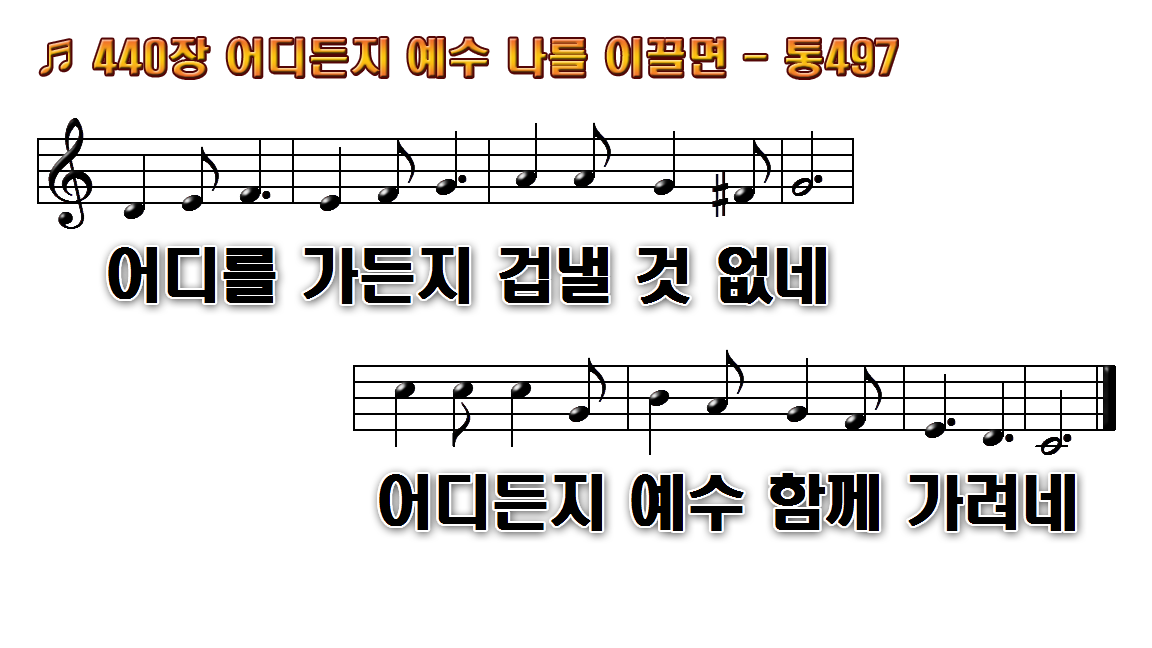 1.어디든지 예수 나를 이끌면
2.세상 친구 모두 나를 떠나도
3.어둔 그늘 나를 에워쌀 때에
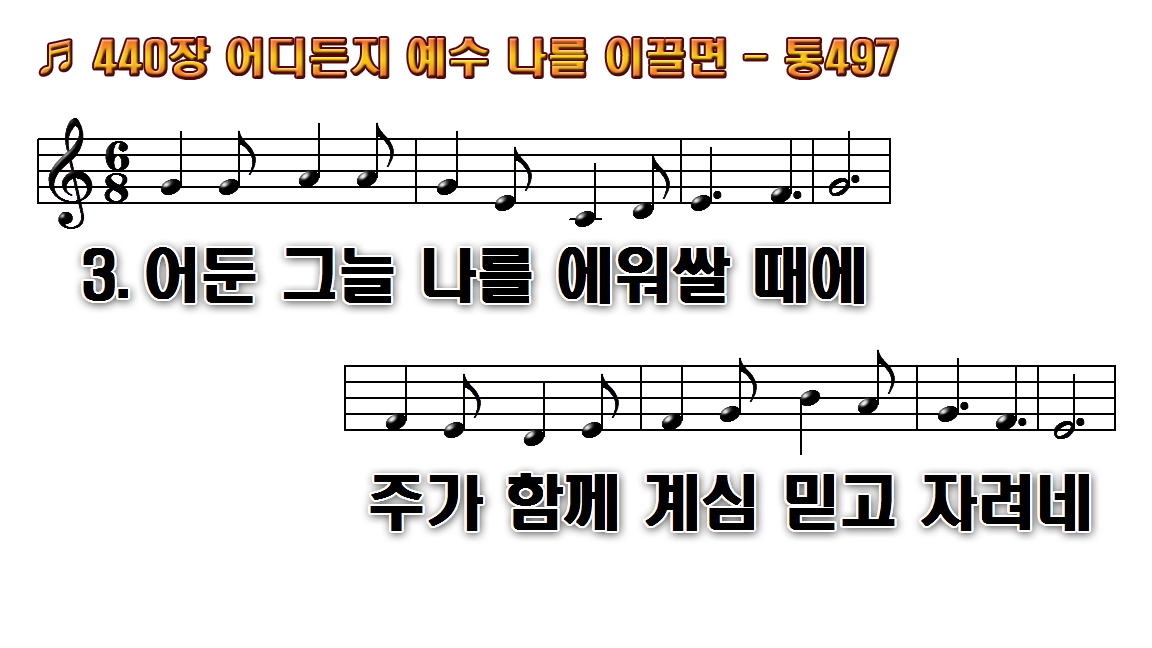 1.어디든지 예수 나를 이끌면
2.세상 친구 모두 나를 떠나도
3.어둔 그늘 나를 에워쌀 때에
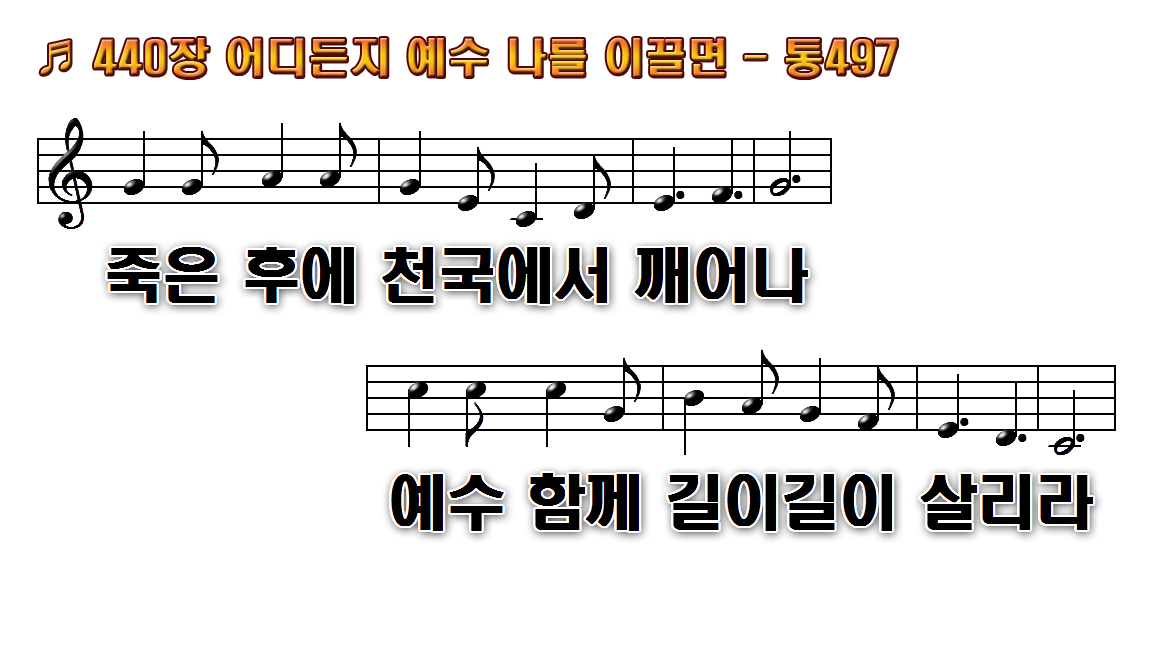 1.어디든지 예수 나를 이끌면
2.세상 친구 모두 나를 떠나도
3.어둔 그늘 나를 에워쌀 때에
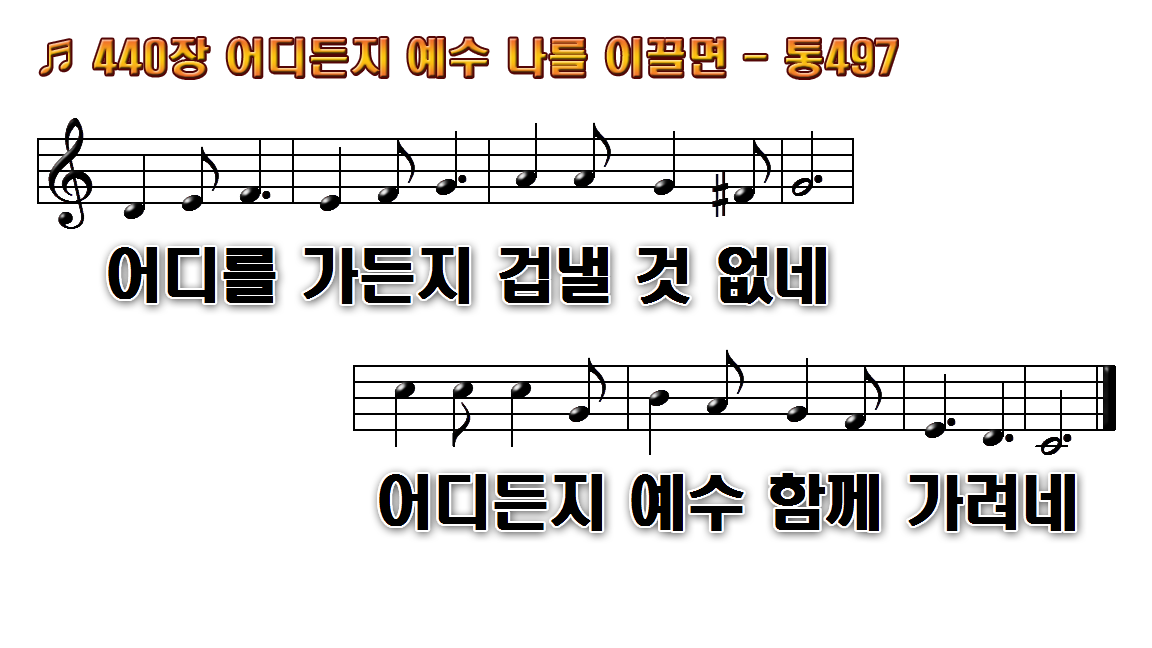 1.어디든지 예수 나를 이끌면
2.세상 친구 모두 나를 떠나도
3.어둔 그늘 나를 에워쌀 때에